Aloha ActiveNetz- Rückenlehne
Sales Präsentation
2024
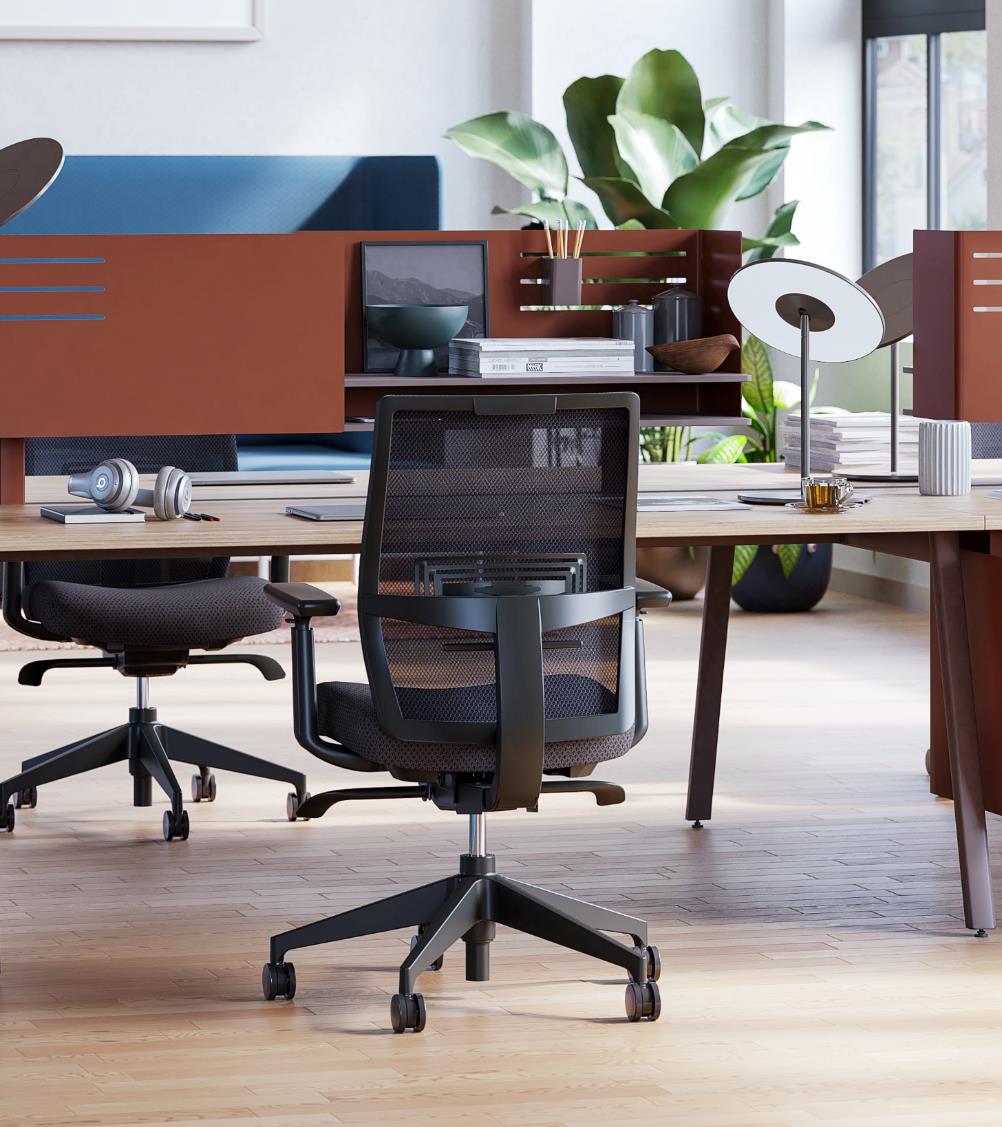 Aloha ActiveDas Intuitive Sitzgefühl.
Basierend auf dem Erfolg in Asia Pacific führen wir Aloha Active in EMEA ein. Das erste Modell, das auf den Markt kommt, ist Aloha Active mit Netzrücken. Eine gepolsterte Rückenlösung wird das europäische Portfolio bis Ende des Jahres vervollständigen.

Haworth hat seine umfangreiche Erfahrung im Bereich der Arbeitsstühle genutzt, um erstklassigen Komfort zu bieten. Das durchdachte Design von Aloha Active und ein benutzerfreundliche Gewichtsautomatik schaffen ein äußerst attraktiven Bürostuhl
Haworth Portfolio Bürostühle
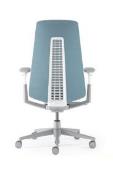 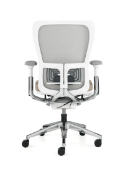 Fern
Innovative, erstklassige Performance und Komfort
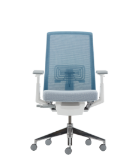 Zody
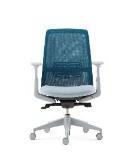 Ein Klassiker, erstklassige Ergonomie und Komfort
Performance
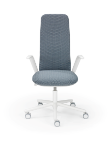 Very
Klassische Ästhetik in der Stuhl - Familie
Soji
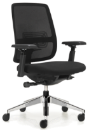 Durchdachtes Design und hohe Anpassbarkeit
Nia
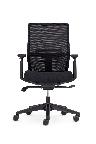 Active seating – Design und Komfort für die Activity Based Work Generation
Lively
Einfach und kosteneffektiv
Aloha Active
Gut etabliert und kosteneffektiv
Preis
4
Aloha Active
Design Story
Seit 6 Jahren erfolgreich in Asia Pacific - Aloha Active bietet ein perfektes Gleichgewicht zwischen Design, Funktion und Budgetfreundlichkeit.
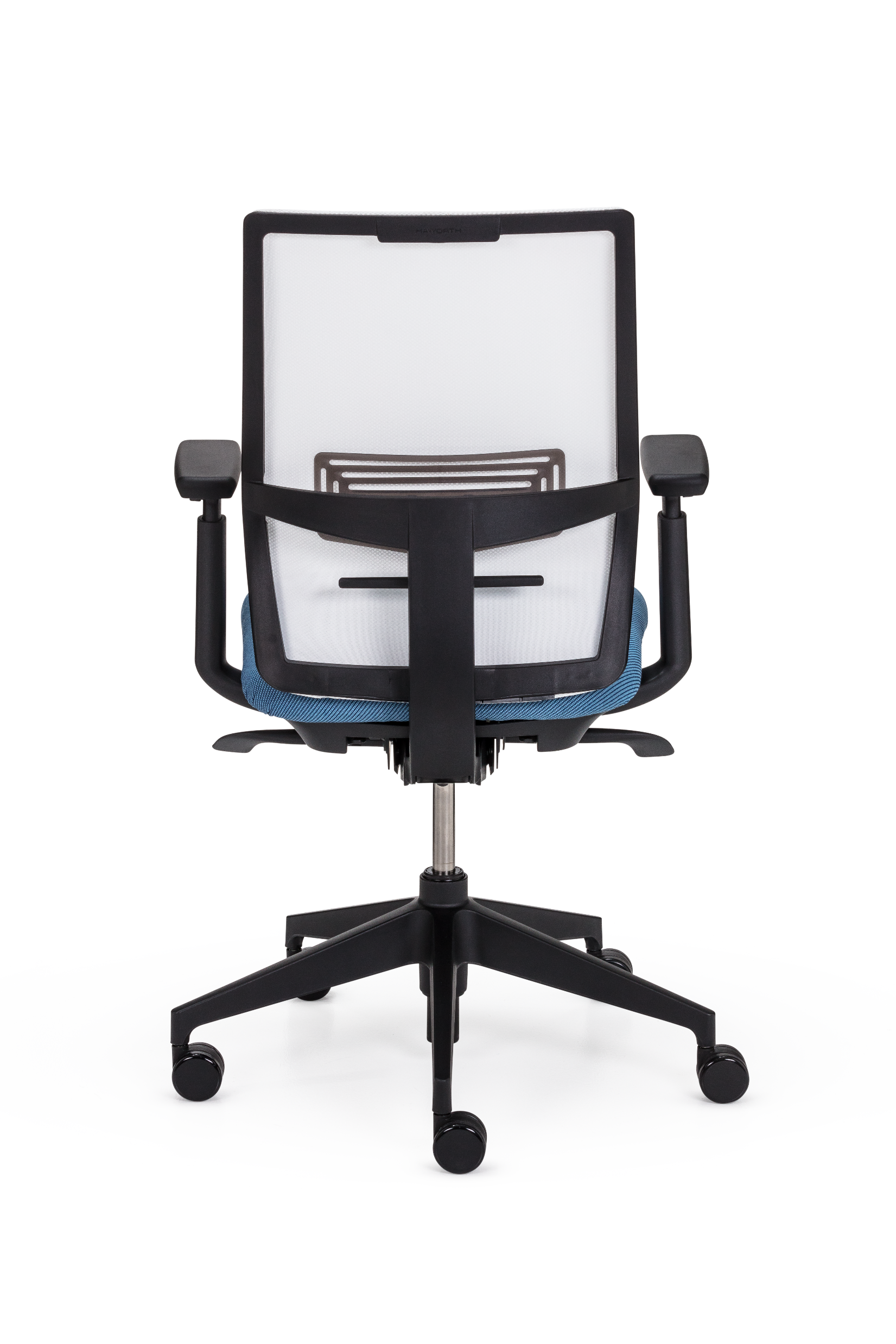 Wo kommt das Produkt zum Einsatz?
Aloha Active ist der passende Stuhl für zahlreiche Anwendungen wie  Einzelarbeitsplätze, Kurzzeitarbeitsplätze, sowie Meeting und Konferenzräume
Was sind die wichtigen Produktmerkmale?
Intuitive Bedienbarkeit für einfache Einstellung. Aloha Active verfügt über eine Gewichtsautomatik, der sich an den Benutzer anpasst.
.
5
SOL Aloha Active Netzrücken
Produktmerkmale
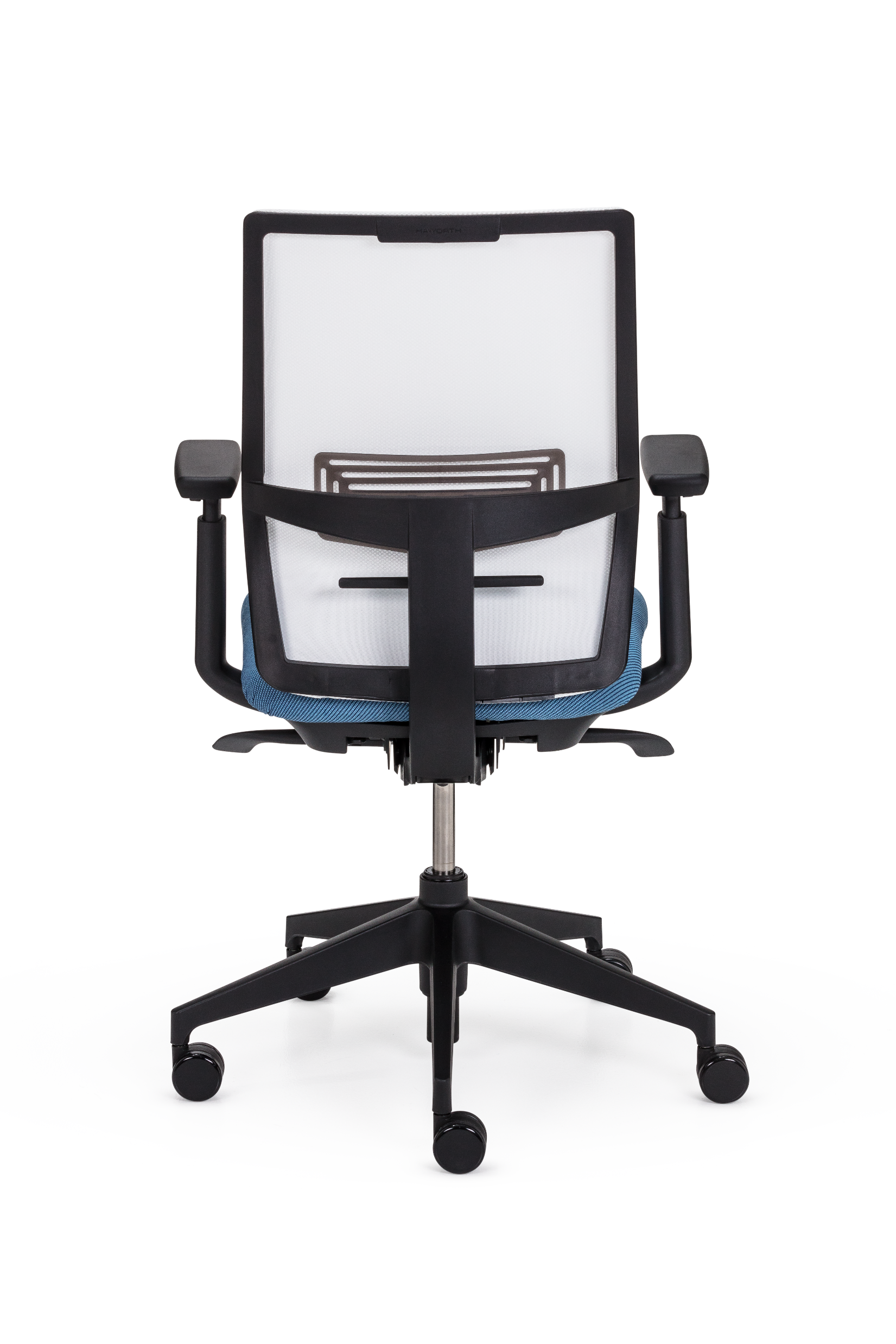 Rücken 
Netzrücken
Armlehnen:
Ohne Armelehne
4D (+)
Lumbalunterstützung (+)
Sitzschaum
Standard (Komfort)-Schaumstoff
Gewichtsaktivierter Mechanismus
Sitztiefenverstellung
Sitzhöhenverstellung.
Rollen
Harte Rolle
Weiche Rolle
Fußkreuz:
Kunststoff
Aloha Active – Key features
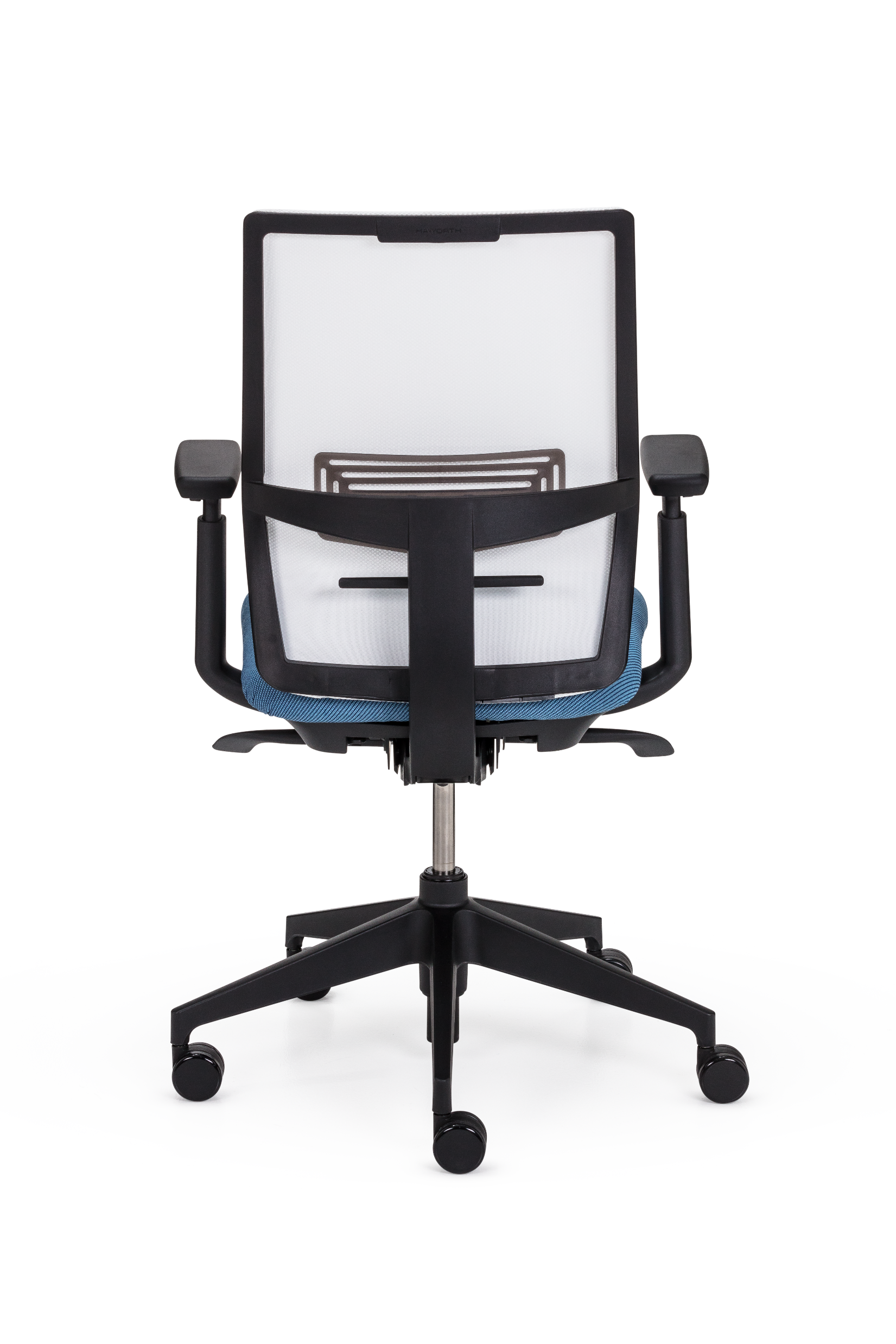 Zeitgemäßes Design
Elegantes, modernes Design, welches sich unauffällig in Arbeitsbereiche einfügt
Lumbalunterstützung
Leicht einstellbarer Lumbal support für maximalen Komfort
Rücken
Hervorragende Unterstützung für den Rücken während des kompletten Arbeitstages.
Mechanik
Gewichtsaktivierter Mechanismus für eine individuelle Anpassung mit wenigen Einstellungen
Funktionen - Video
Einstellungsvideo auf Vimeo
8
SOL Aloha Active Netzrücken
Europäische Farbkollektion
Farben & Materialien
Rückenlehne
Netz
Farben s. nächste Seite
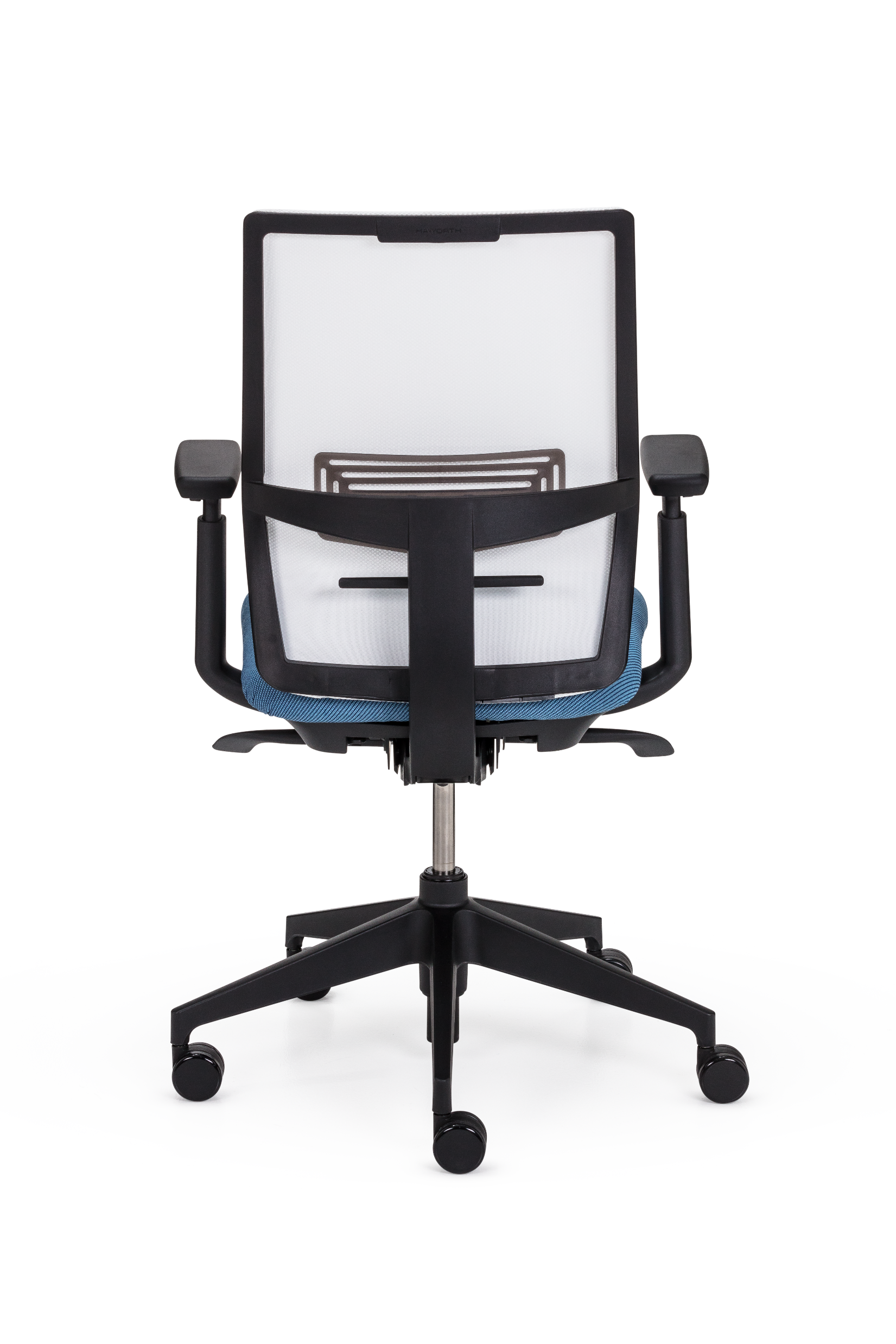 Rückenrahmen
Kunststoff Schwarz
Lumbalunterstützung
Kunststoff Schwarz
Armauflagen
Kunststoff Schwarz
Armlehne
Kunststoff Schwarz
Sitz
Farben s. nächste Seite
Mechanik und Abdeckung
Schwarz
Bedienungselemente:
Kunststoff Schwarz
5 Fuß Gestell
Kunststoff Schwarz
Rollen
Schwarz
9
Farben & Materialien - Oberflächen
Europäische Farbkollektion
Gestell Kunststoff
Netzrücken Kollektion Runner (40)
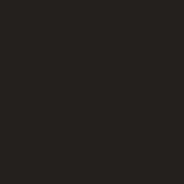 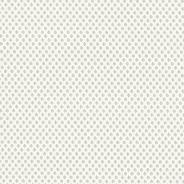 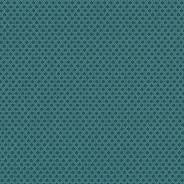 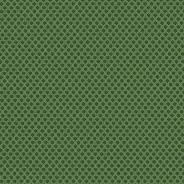 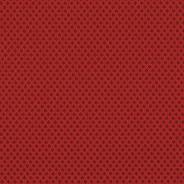 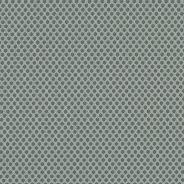 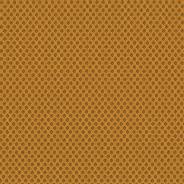 Silver Leaf
40/0169
Sunflower
40/2055
Peat Moss
40/8118
Sedum
40/4127
Moon Flower
40/0173
Corn Flower
40/6150
Black001
Rückenrahmen schwarz
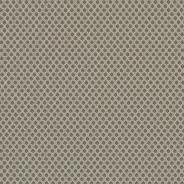 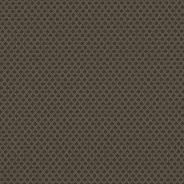 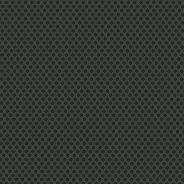 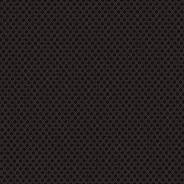 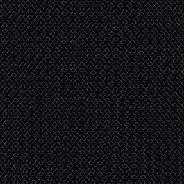 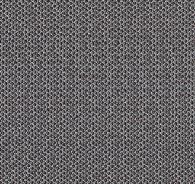 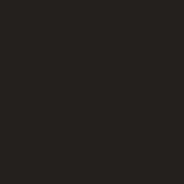 Byzantina
40/0011
Mulch
40/0170
River Rock
40/0171
Black
40/0999
Beach
40/1191
Mushroom
40/1193
BlackTRF00
10
Farben & Materialien - Sitzpolster
Europäische Farbkollektion
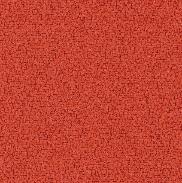 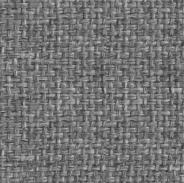 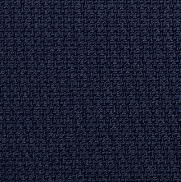 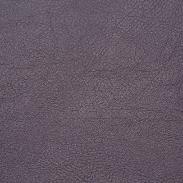 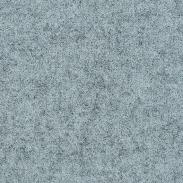 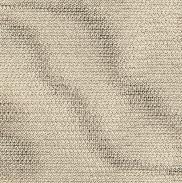 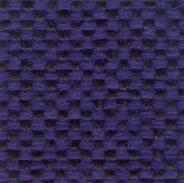 Convert
 (Coll. 50)
Xtreme  
(Coll. 82)
King L Kat
(Coll. 63)
Maya
(Coll. 66)
Felicity
(Coll. 34)
Blazer
(Coll. 61)
Skai Evida (Coll. 51)
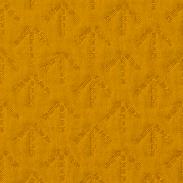 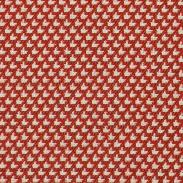 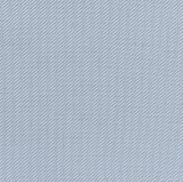 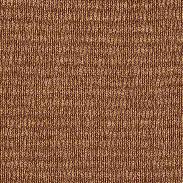 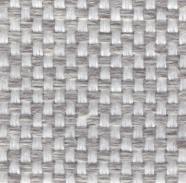 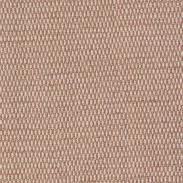 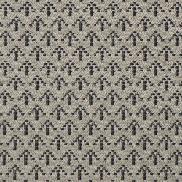 Relate *neu
Big Arrow
Diagonale
Atlas
Class
(Coll. 68)
Small Arrow
Remix
(Coll. 65)
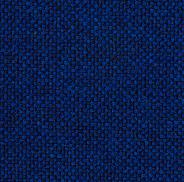 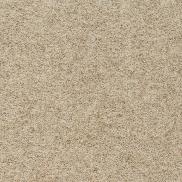 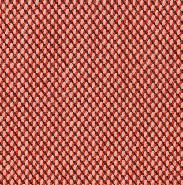 Hallingdal 65
Divina Melange 3
Steelcut Trio
(Coll. 58)
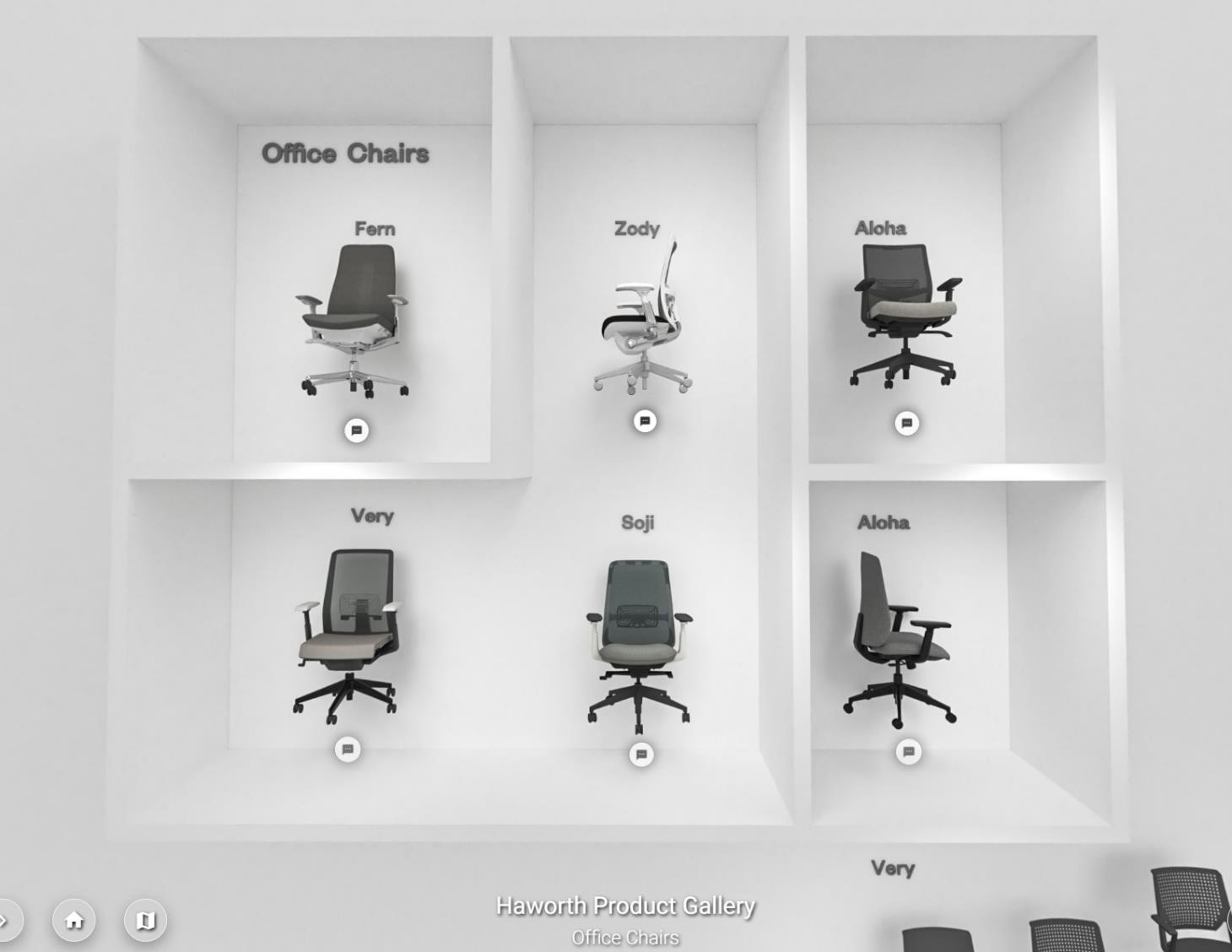 11
Wo finden Sie die Stühle im Product Gallery
APAC Product Gallery
Office Chairs







LINK
12
Vielen Dank!